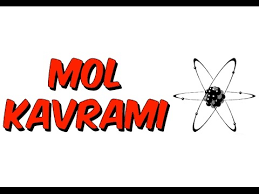 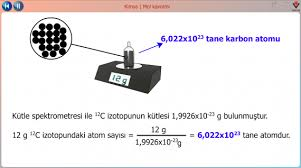 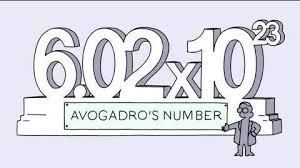 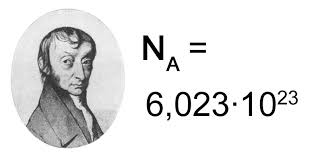 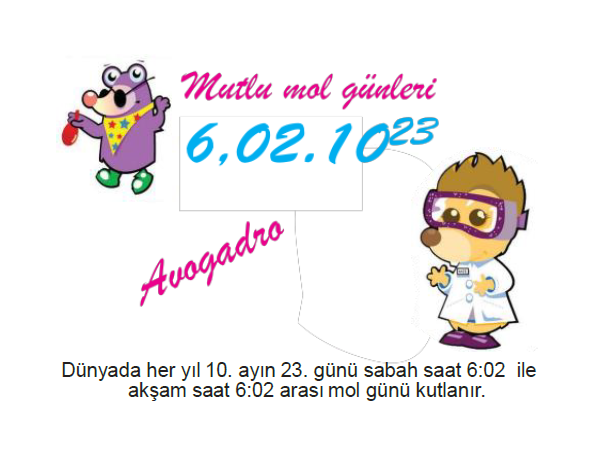 1 mol madde 6.02x1023 tanecik içerir.
Her maddenin bir molü 22.4 litredir.
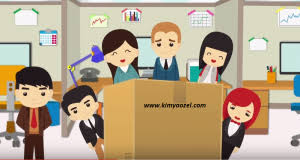 1 mol maddenin kütlesi molekül kütlesine eşittir.
CEYDA
SUNA
SADECE 2 kişi doğru söylüyor.
CAN
MEHMET
FATMA
HEPSİ yanlış.